Литературное чтение4 классУМК «Гармония»
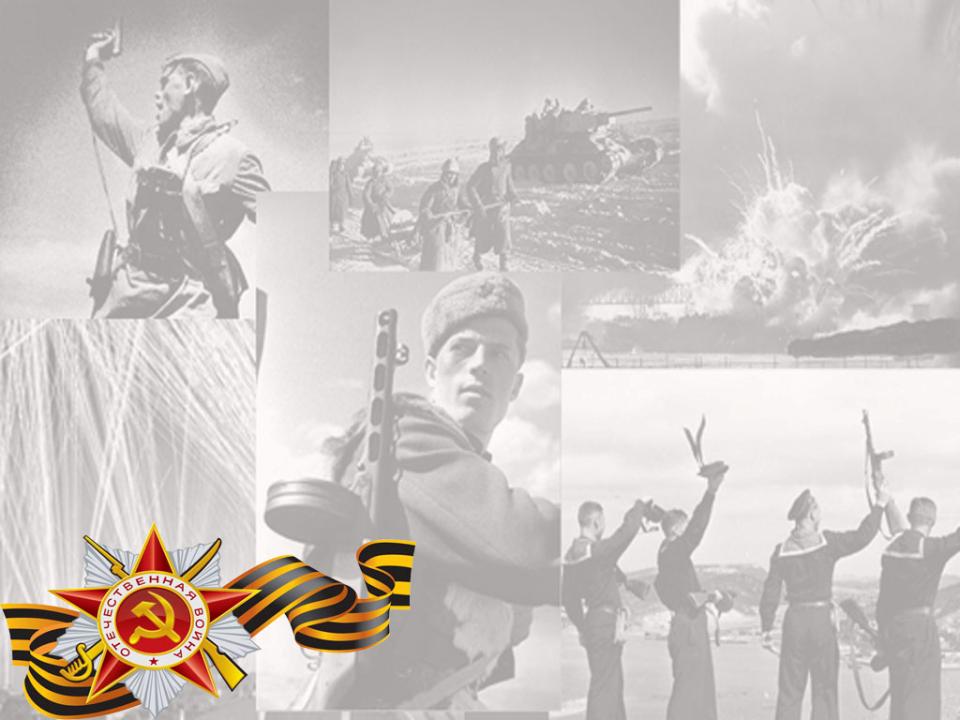 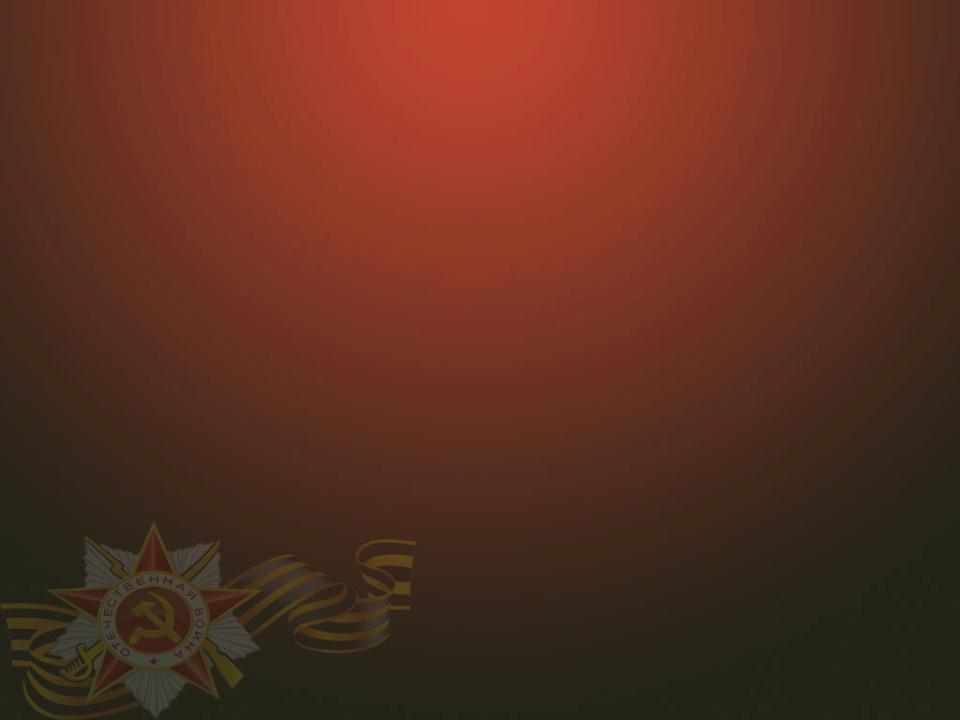 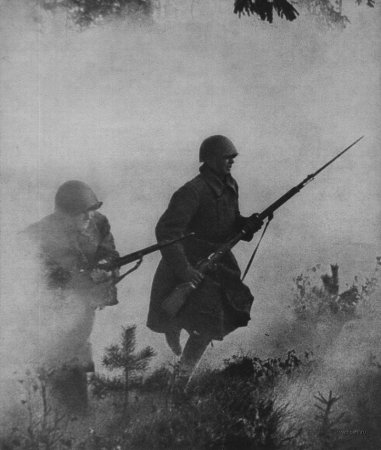 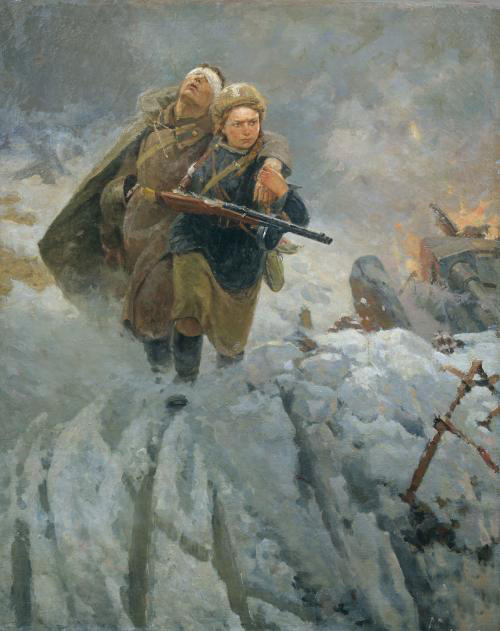 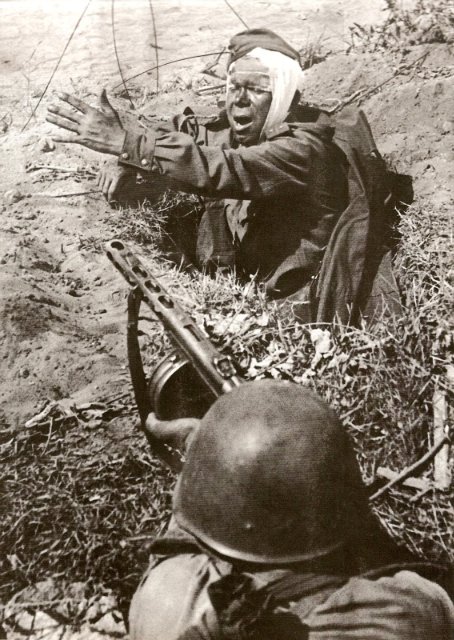 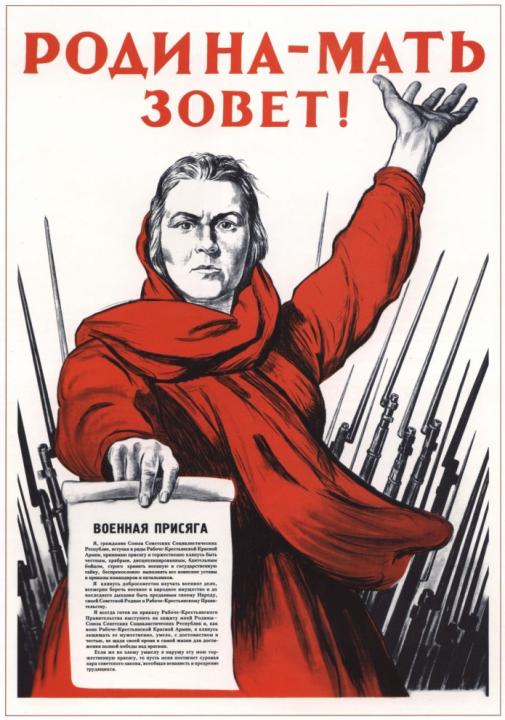 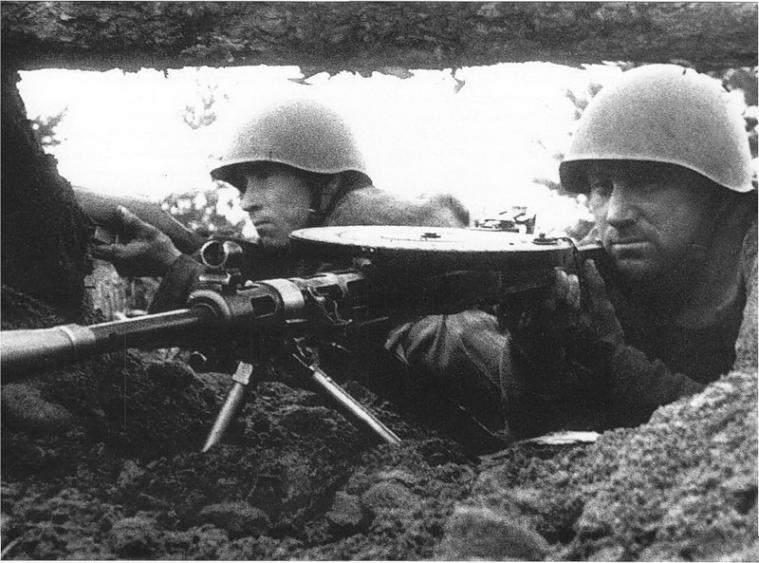 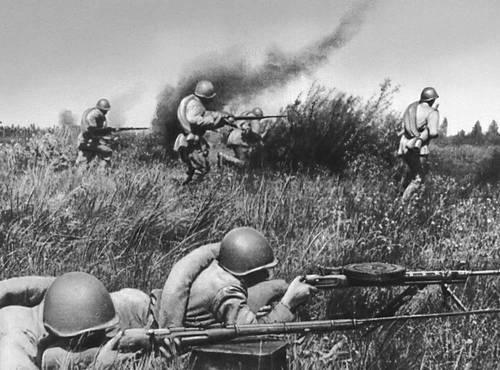 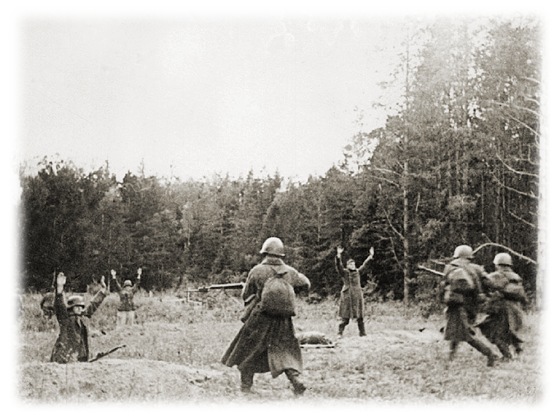 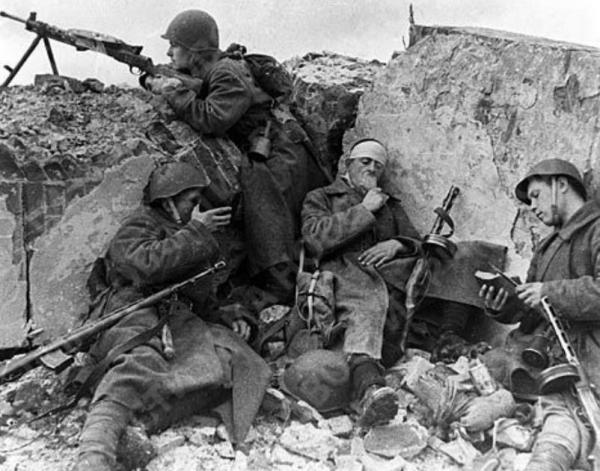 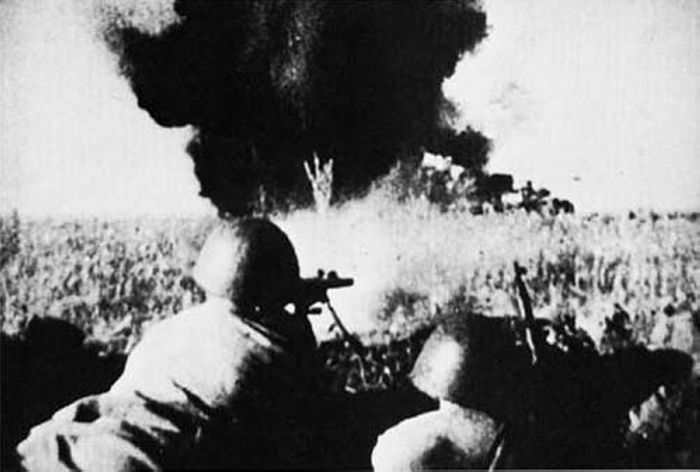 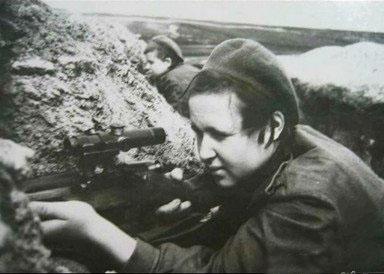 22 июня 1941 г. – 9 мая 1945 г.
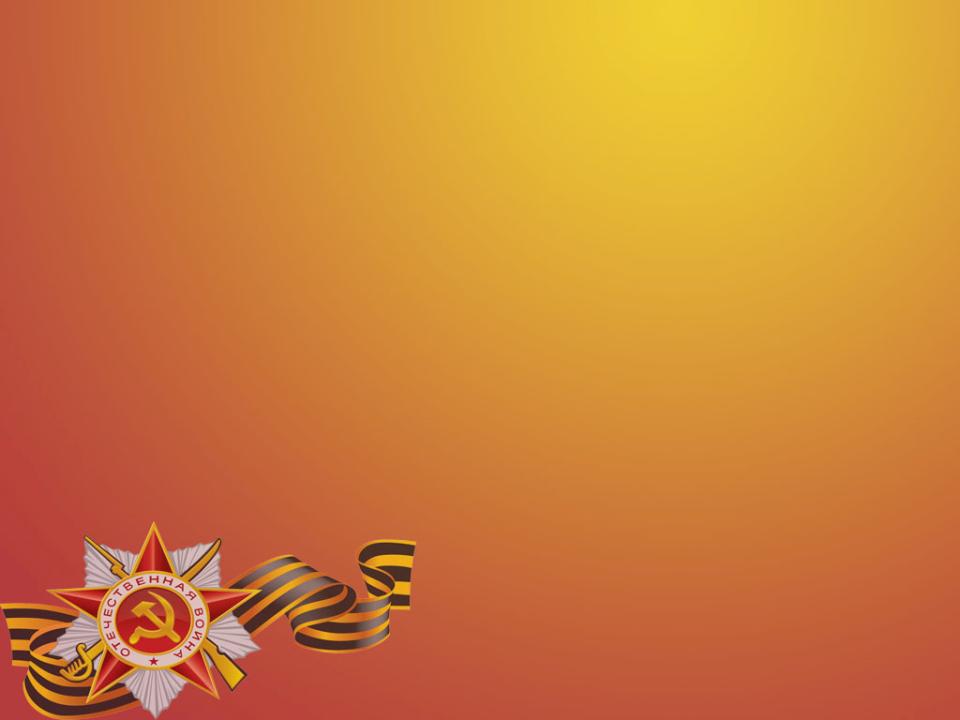 ВОВ
мужчины
в тылу
на фронте
в партизанских отрядах
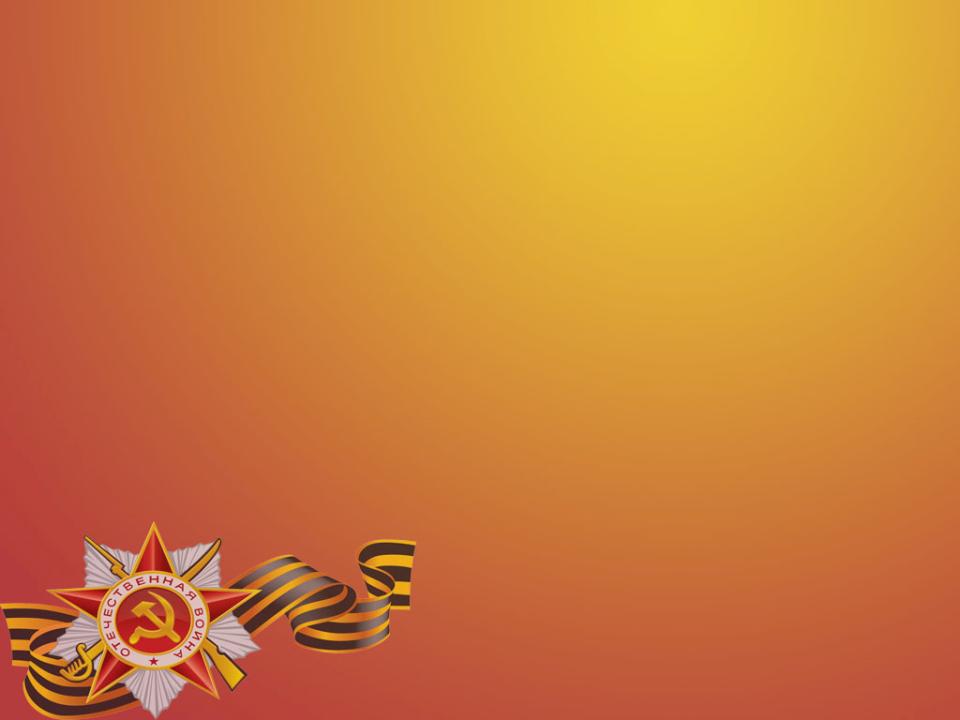 Л . Кассиль
«У классной доски»
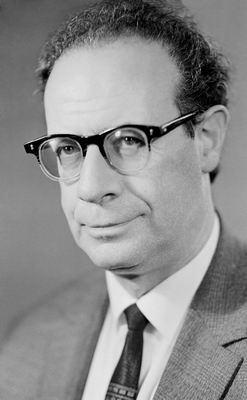 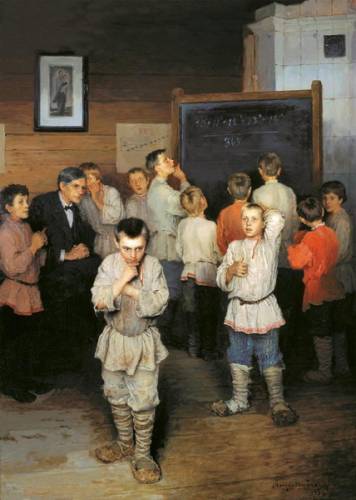 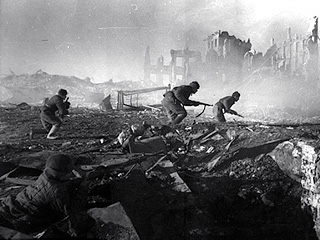 3
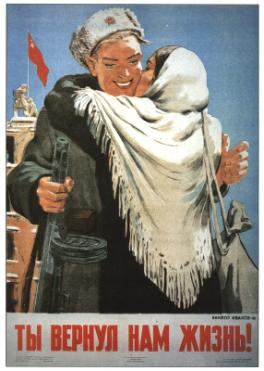 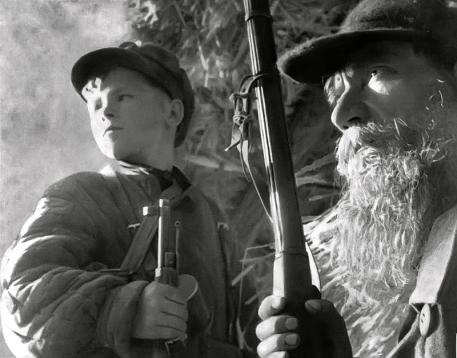 1
2
4
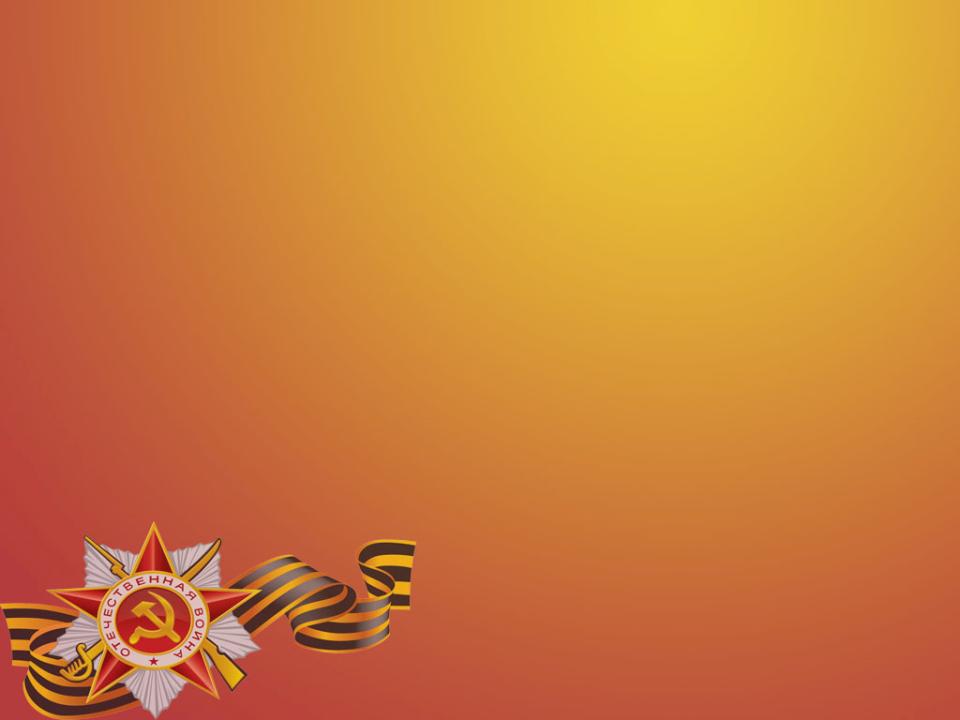 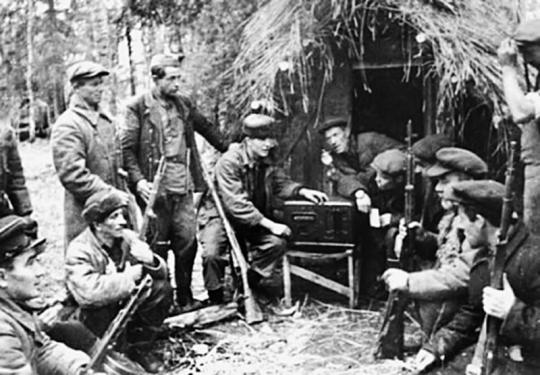 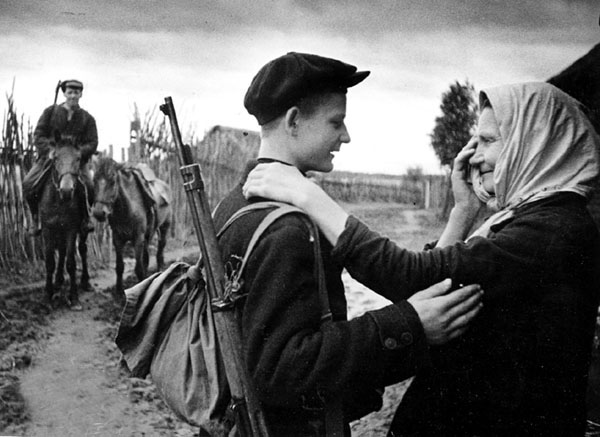 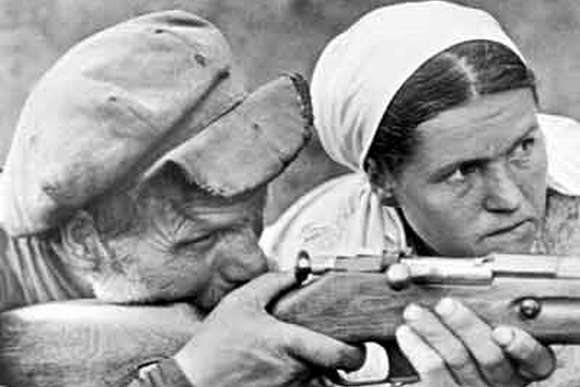 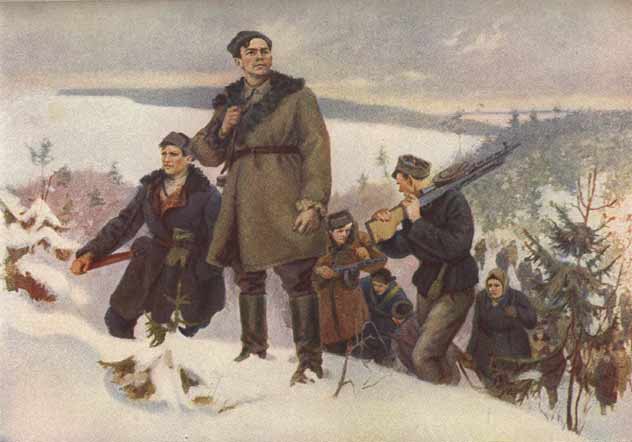 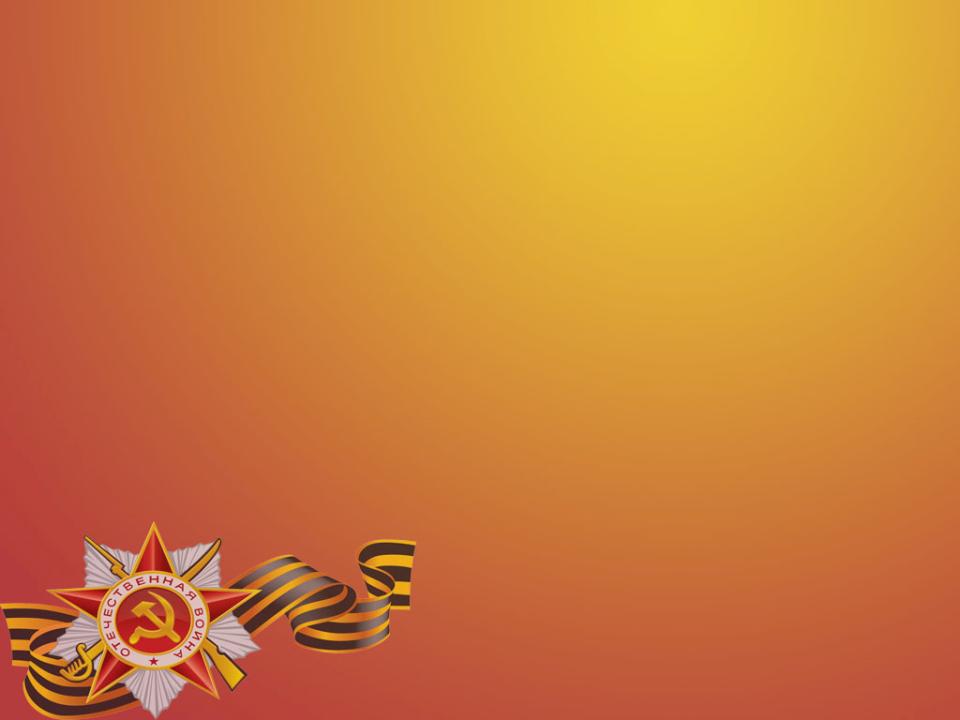 ВОВ
женщины
дети, подростки
мужчины
в тылу
на фронте
в партизанских отрядах